Markkinoiden juridinen toimintaympäristöKalvot 3a
Remburssi 

Matti Rudanko
Specification of Price, ICC Model International Sale Contract
Markkinoiden juridinen toimintaympäristö kalvot 3a
2
Payment and Other Risks
Markkinoiden juridinen toimintaympäristö kalvot 3a
3
Price Systems and Control of Payment Risks
Markkinoiden juridinen toimintaympäristö kalvot 3a
4
Maksuehdot riskienhallinnassa
Markkinoiden juridinen toimintaympäristö kalvot 3a
5
Payment Systems
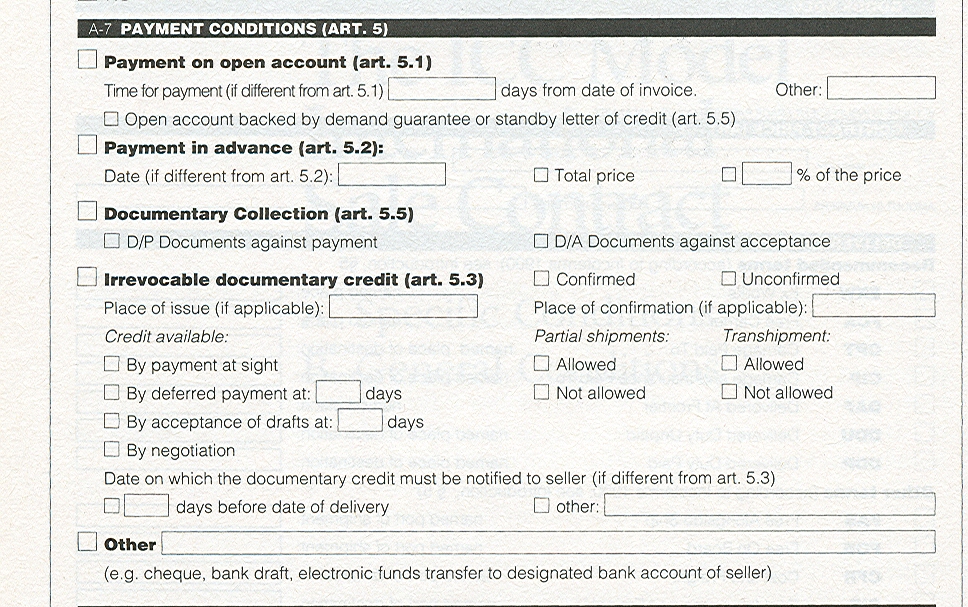 Markkinoiden juridinen toimintaympäristö kalvot 3a
6
Documentary Credit (Letter of Credit) I
sales
Seller
Buyer
4.
5.
1.
7.
3.
2.
Bank of
seller
Bank of
buyer
6.
Issuing bank
Advising bank
See two transparencies
Markkinoiden juridinen toimintaympäristö kalvot 3a
7
Documentary Credit II
Buyer
Seller
Bank of
seller
Bank of
buyer
2. Confirming
1. Irrevocability
Markkinoiden juridinen toimintaympäristö kalvot 3a
8
Documentary Credits for imports (Nordea) (http://www.nordea.com/Images/33-27594/2014_TP_TF_FACTSHEET_For_Importers_2010_DC_Import_web.pdf )
Markkinoiden juridinen toimintaympäristö kalvot 3a
9
The Abstract Nature (autonomy)
Markkinoiden juridinen toimintaympäristö kalvot 3a
10
Strict Compliance
Markkinoiden juridinen toimintaympäristö kalvot 3a
11
Causes of Denying Payment
Markkinoiden juridinen toimintaympäristö kalvot 3a
12
Risk Management by the Documentary Credit
Markkinoiden juridinen toimintaympäristö kalvot 3a
13
Risk Management by the Documentary Credit
Markkinoiden juridinen toimintaympäristö kalvot 3a
14
Negotiating a Documentary Credit
Markkinoiden juridinen toimintaympäristö kalvot 3a
15
Remburssiasiakirja (ks. myös erillinen kalvo)
Markkinoiden juridinen toimintaympäristö kalvot 3a
16
Pivotal Points of a Documentary Credit 1
Markkinoiden juridinen toimintaympäristö kalvot 3a
17
Pivotal Points of a Documentary Credit 2
Markkinoiden juridinen toimintaympäristö kalvot 3a
18
Pivotal Points of a Documentary Credit 3
Markkinoiden juridinen toimintaympäristö kalvot 3a
19
Vekseli
VEKSELI
Asettamisaika ja -paikka
Maksuaika ja -paikka
Asettaja  M (myyjä)
Maksava  O (ostaja) / pankki
Vekselin määrä €   kymmenentuhatta (10.000)
Maksakaa tästä vekselistä kenelle  ___minä__ määrää(n) yllämainittu määrä eräpäivänä .
Asettajan allekirjoitus   M
Hyväksytään (maksava)  O  / PANKKI
Markkinoiden juridinen toimintaympäristö kalvot 3a
20
Vekseli 2
(vekselin kääntöpuoli)
Siirretään
M  (allekirjoitus)
Siirretään
N  N
Markkinoiden juridinen toimintaympäristö kalvot 3a
Sopimus- ja arkkinointiuridiikka 4
21
Remburssin tyyppejä (Sisula-Tulokas: Ulkomaankauppaoikeus 1998)
Markkinoiden juridinen toimintaympäristö kalvot 3a
22
Remburssitermejä 1 (Sisula-Tulokas 1998, liite 6)
Markkinoiden juridinen toimintaympäristö kalvot 3a
23
Remburssitermejä 2
Markkinoiden juridinen toimintaympäristö kalvot 3a
24
Remburssitermejä 3
Markkinoiden juridinen toimintaympäristö kalvot 3a
25